ГАОУ СПО ТО « ИШИМСКИЙ МЕДИЦИНСКИЙ КОЛЛЕДЖ»ПРЕЗЕНТАЦИЯ СИМУЛЯЦИОННОЙ ЗОНЫ «Лечение пациентов хирургического профиля»
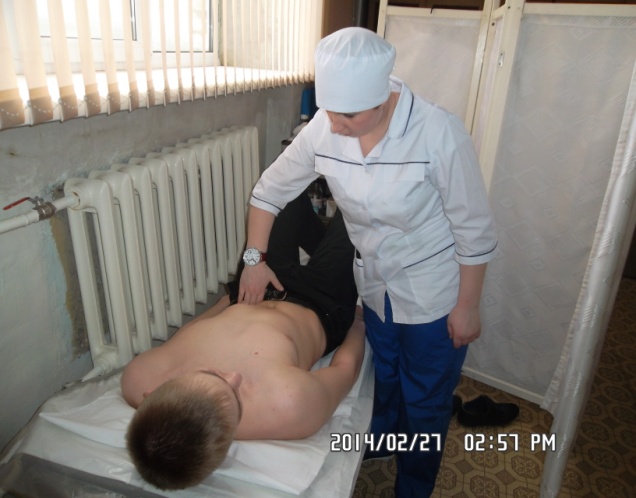 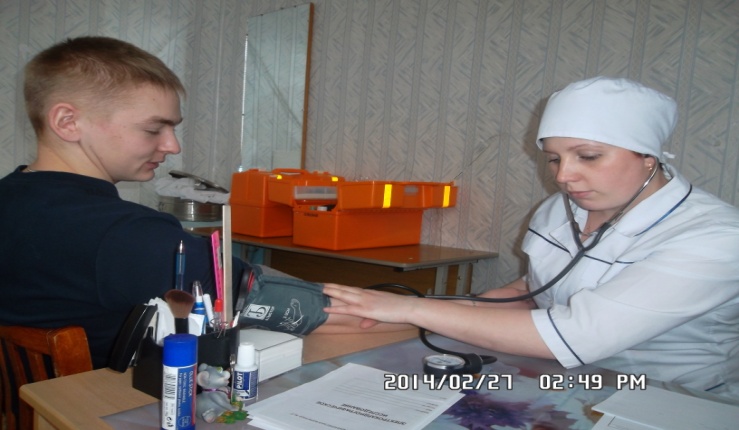 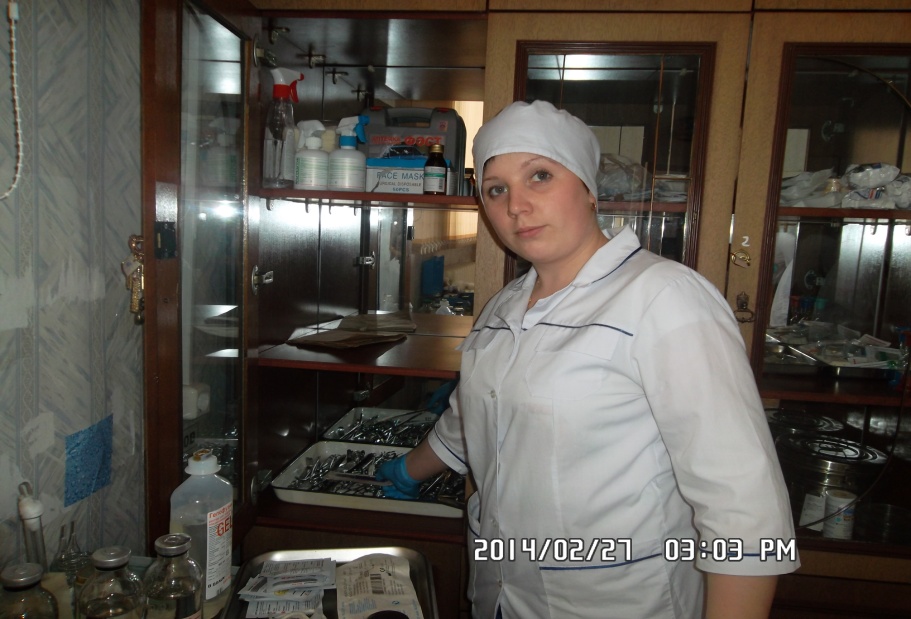 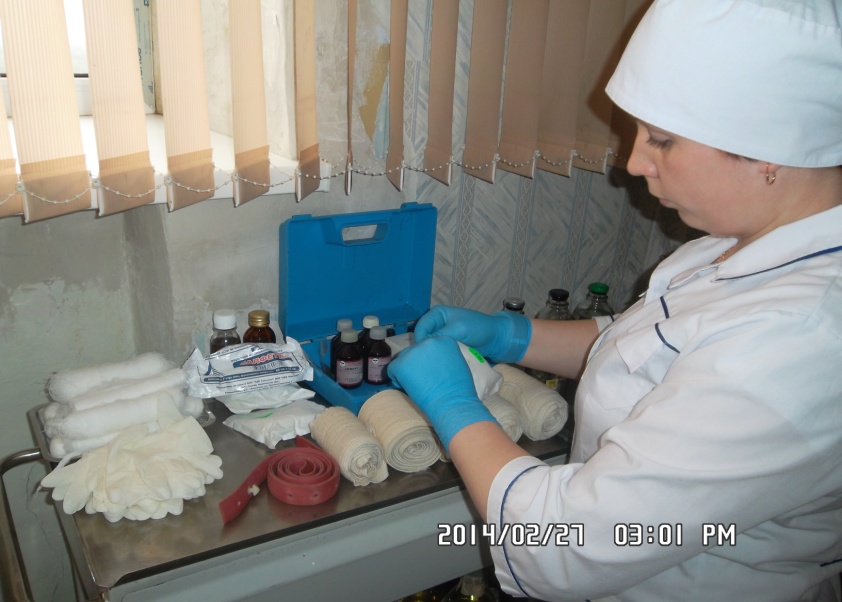 Борисова Светлана Юрьевна. 
Преподаватель хирургии  первой категории
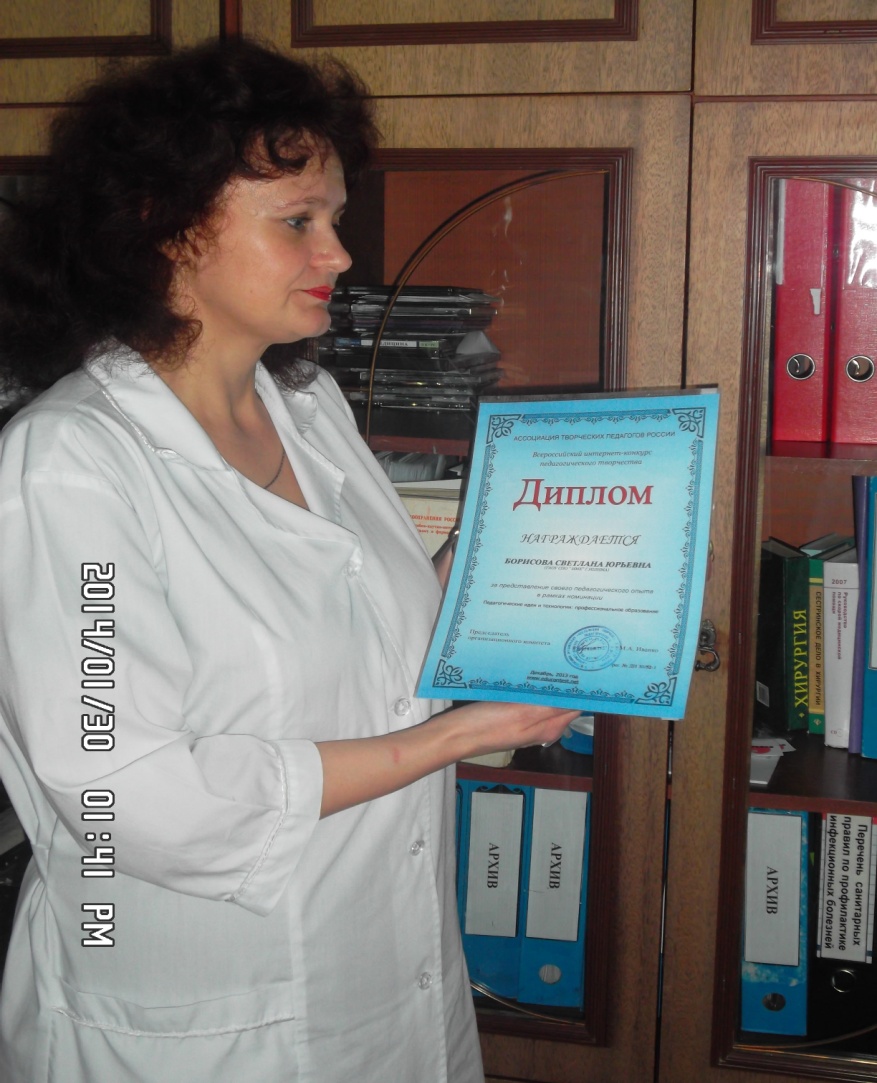 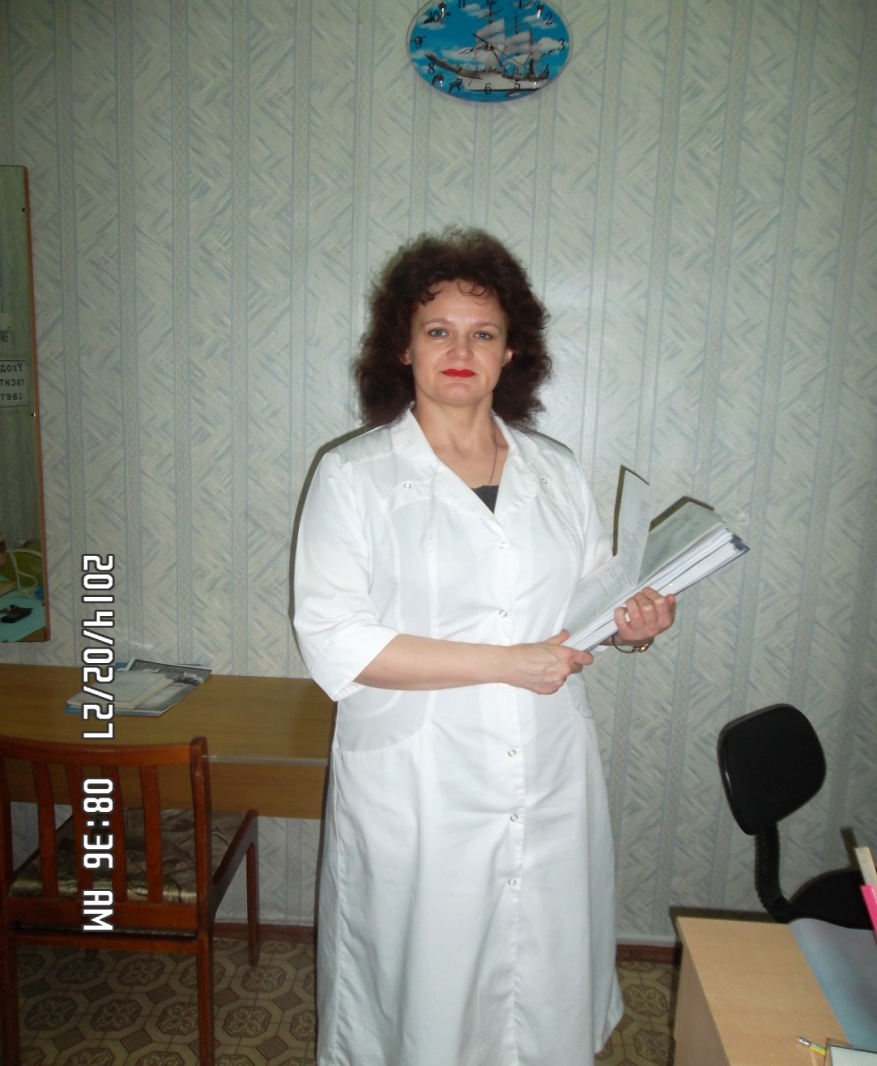 ПРИЕМНЫЙ КАБИНЕТ
1. Студенты отрабатывают навыки приема пациента в условиях врачебных амбулаторий, участковых больниц  в соответствии с вырабатываемыми у них профессиональными компетенциями.
2. Проводят обследование пациента, диагностику и дифференциальную диагностику заболеваний.
3.  Отрабатывают навыки постановки диагноза.
4.  Отрабатывают навыки назначения лечения.
5. Отрабатывают навыки оказания неотложной помощи в условиях дефицита времени.
6. Отрабатывают навыки заполнения медицинской документации в соответствии с профессиональными компетенциями.
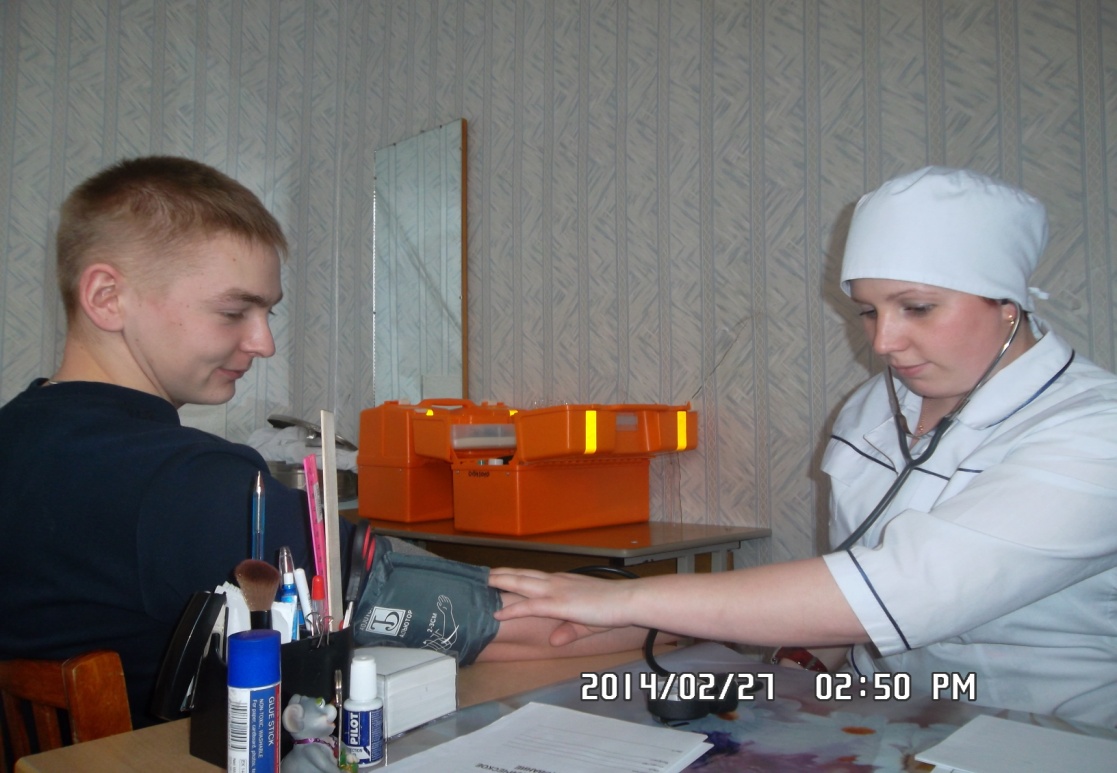 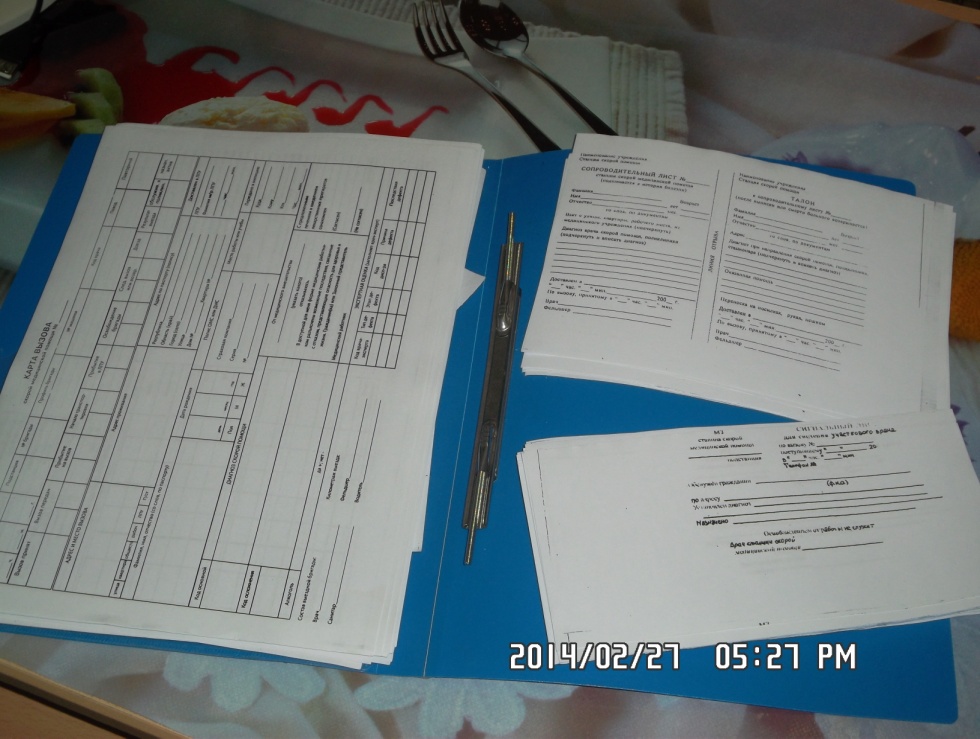 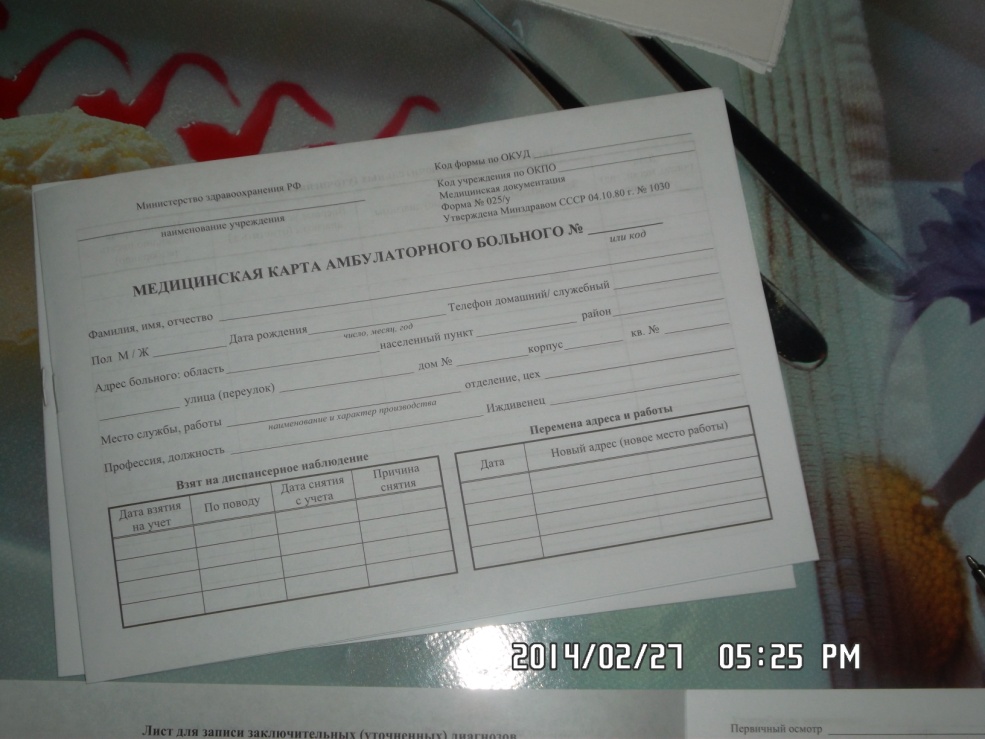 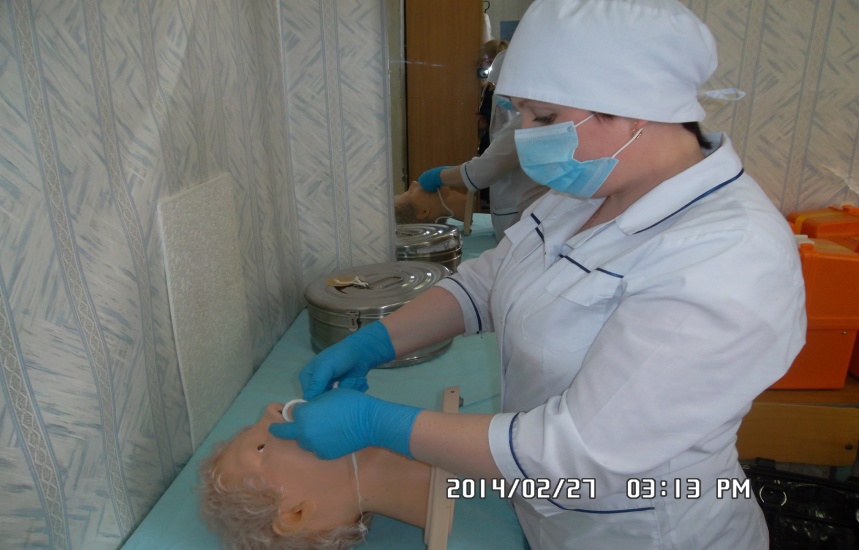 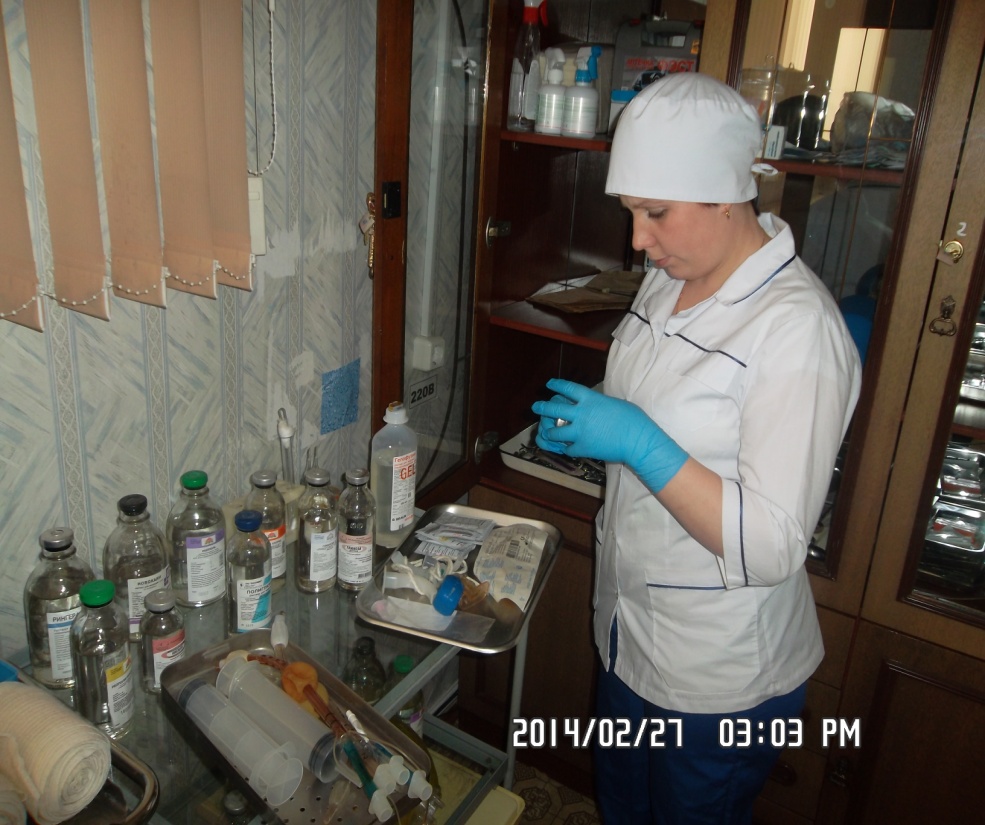 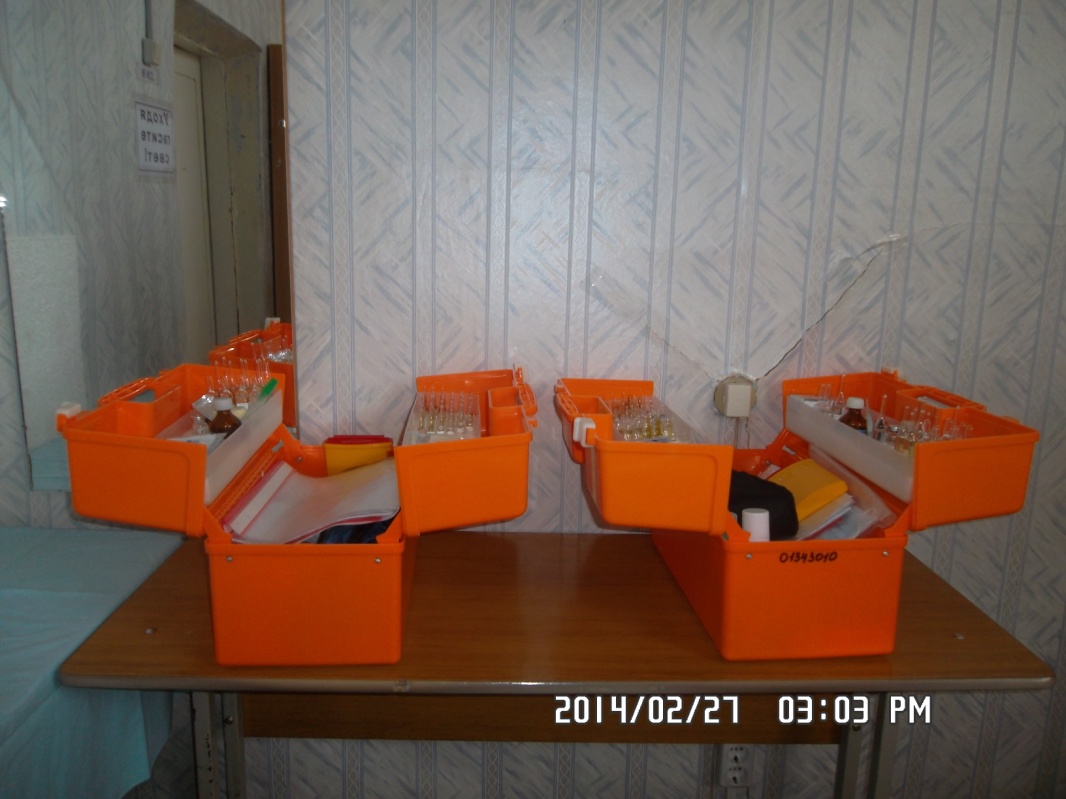